H29.11.13　第５回森林環境整備事業評価審議会　現地視察資料
■森林環境整備事業 ～子育て施設木のぬくもり推進事業～ 　　　　　　　　　大阪府南河内農と緑の総合事務所
【施設名】やわらぎ幼稚園
【所在地】太子町山田３０３－１
【園児数】142名
施工前
施工後
2階保育室(床)
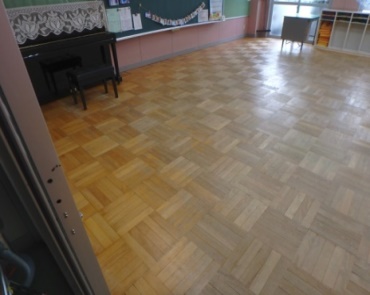 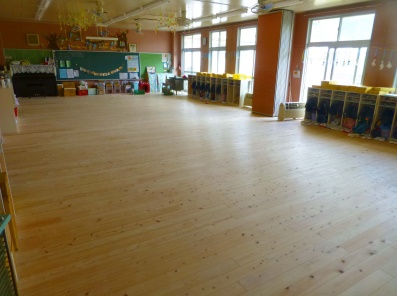 木  質  化  内  容	：保育室4室(床）
木 質 化 床 面 積	：合計401.4m2
おおさか材使用量： 4.7m3　　(千早赤阪村産ヒノキ)
補助対象事業費	：5,058千円
補　助　金　額	：2,500千円
事　業　期　間	：H28.8.4～H28.10.11
H28. 6. 2 撮影
H28. 9. 30撮影
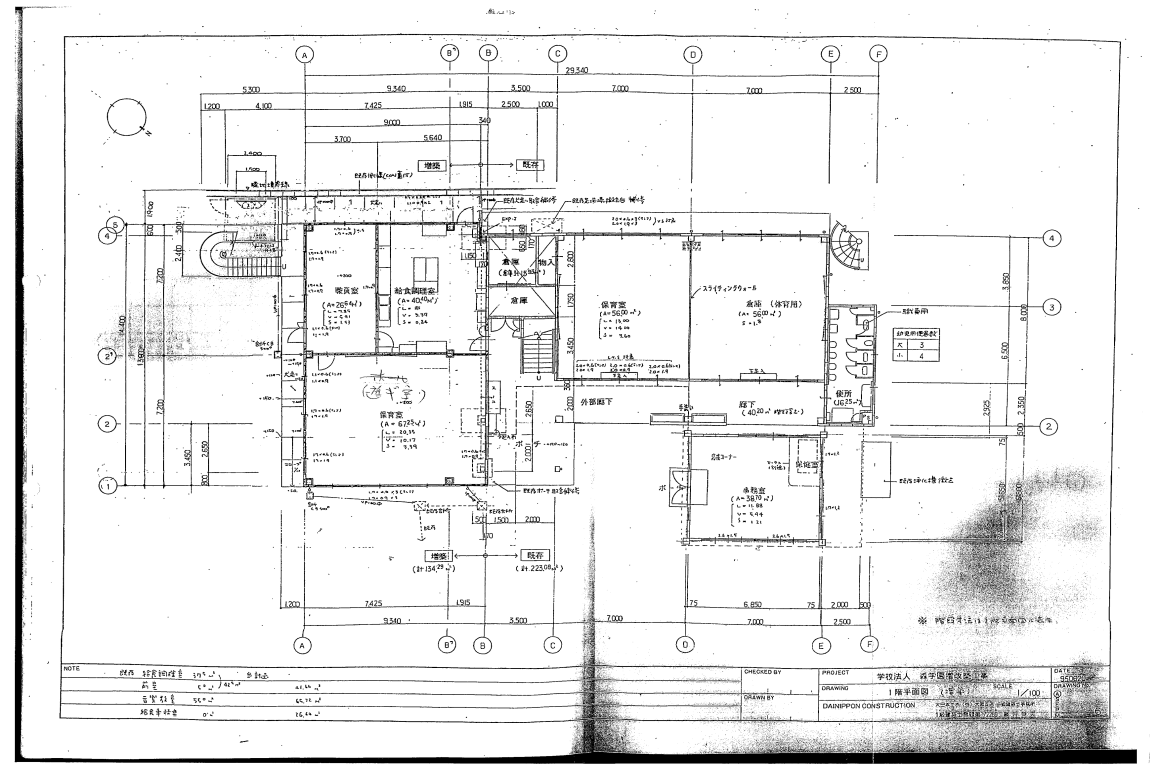 施工前
1階保育室(床)
施工後
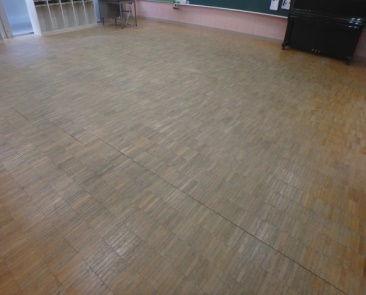 保育室
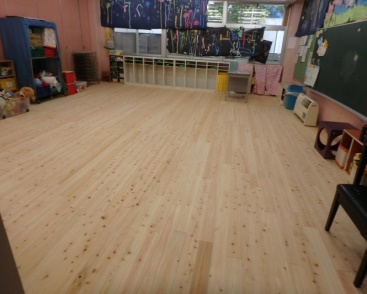 遊戯室
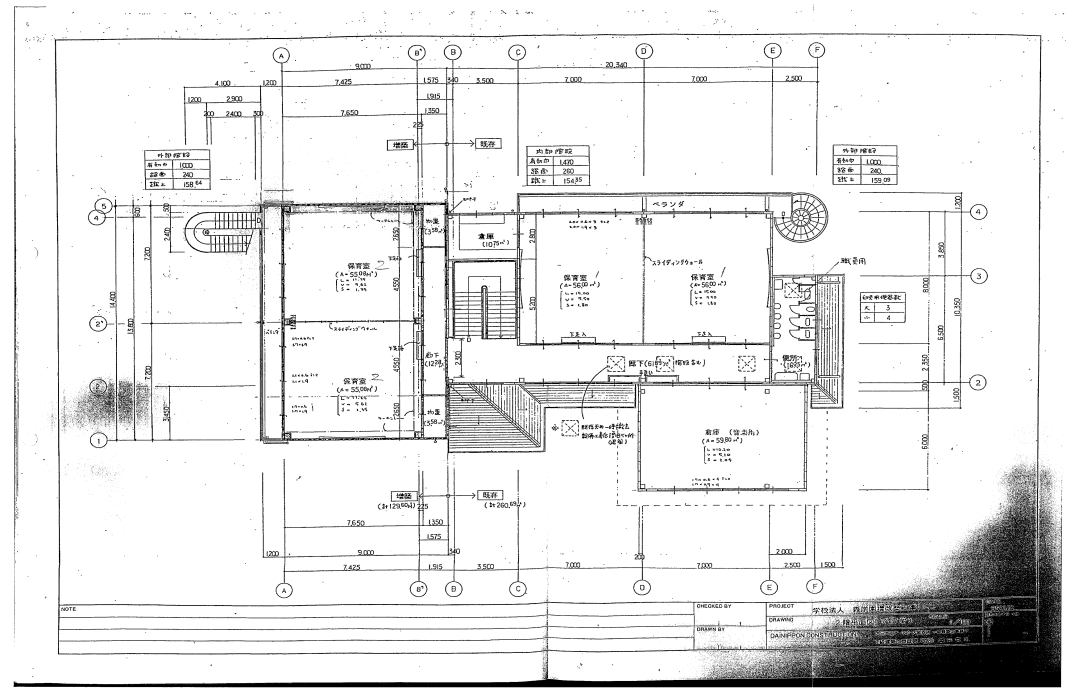 保育室
保育室
↑ 一階
H28. 6.2 撮影
H28. 9. 30 撮影
利用状況
↓木の床で積木遊び　　　　　　　　↓お昼寝の時間　　　　　　　　　　↓森や木に関するお話の時間
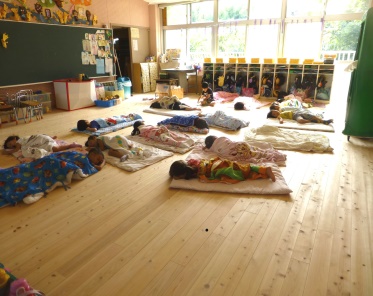 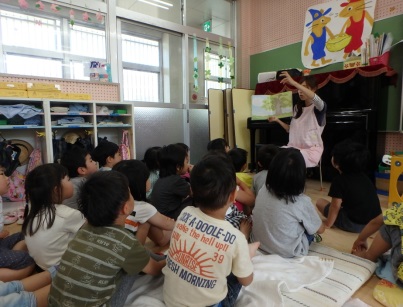 ↑ 二階
H29.5.23撮影
H29.5.19撮影
H28.10.15撮影
H29.11.13　第５回森林環境整備事業評価審議会　現地視察資料
■森林環境整備事業 ～主要道路沿いの倒木対策～　【国道309号】 　　　　大阪府南河内農と緑の総合事務所
●竹林伐採前後の状況比較写真（H28:１年目）
【事業概要】　　  ・事業実地場所　　： 南河内郡千早赤阪村水分地内
　　　　　　 　　　  ・事業対象区域　　： 山腹崩壊危険地区（7.00ha）
　　　　　　　　　　 ・主要道路　　　　　： 国道309号
　　　　　　 　　　　・倒木対策面積　  ： 0.18ha
　　　　　　　　　　　　（内容） ・竹林伐採 、植栽(ｻｸﾗ・ﾓﾐｼﾞ)60本＜H28＞
　　　　　　　　　　　　　           ・下刈＜H29＞
　　　　　　　　　　 ・事業費　　　　　　 ： 3,500千円
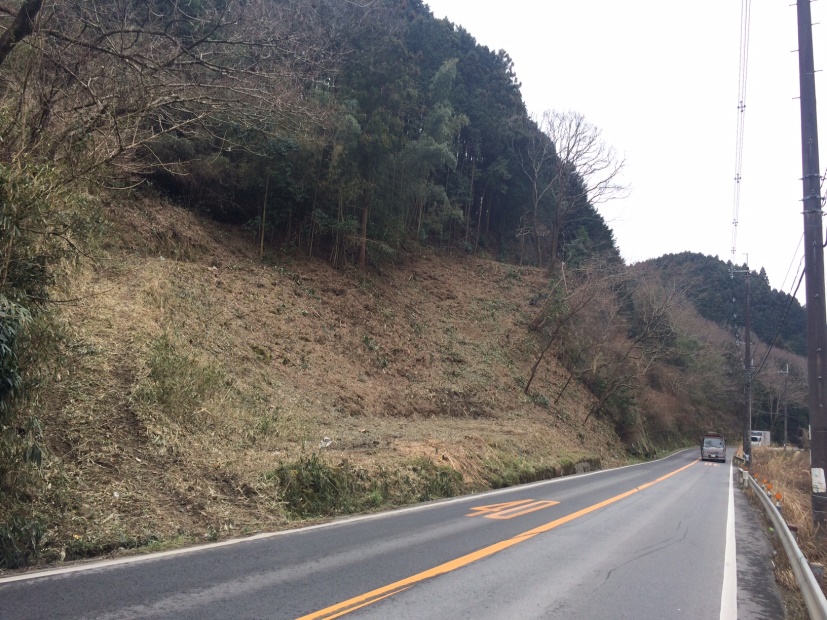 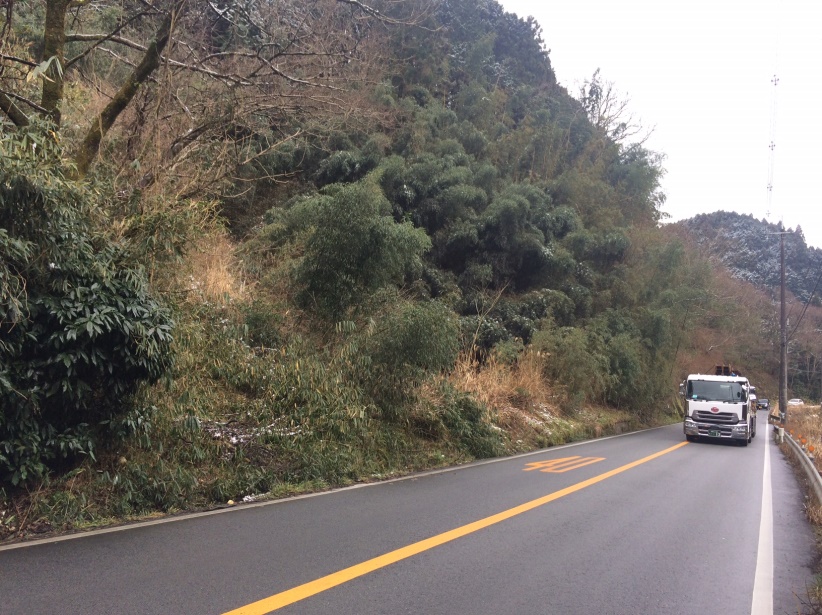 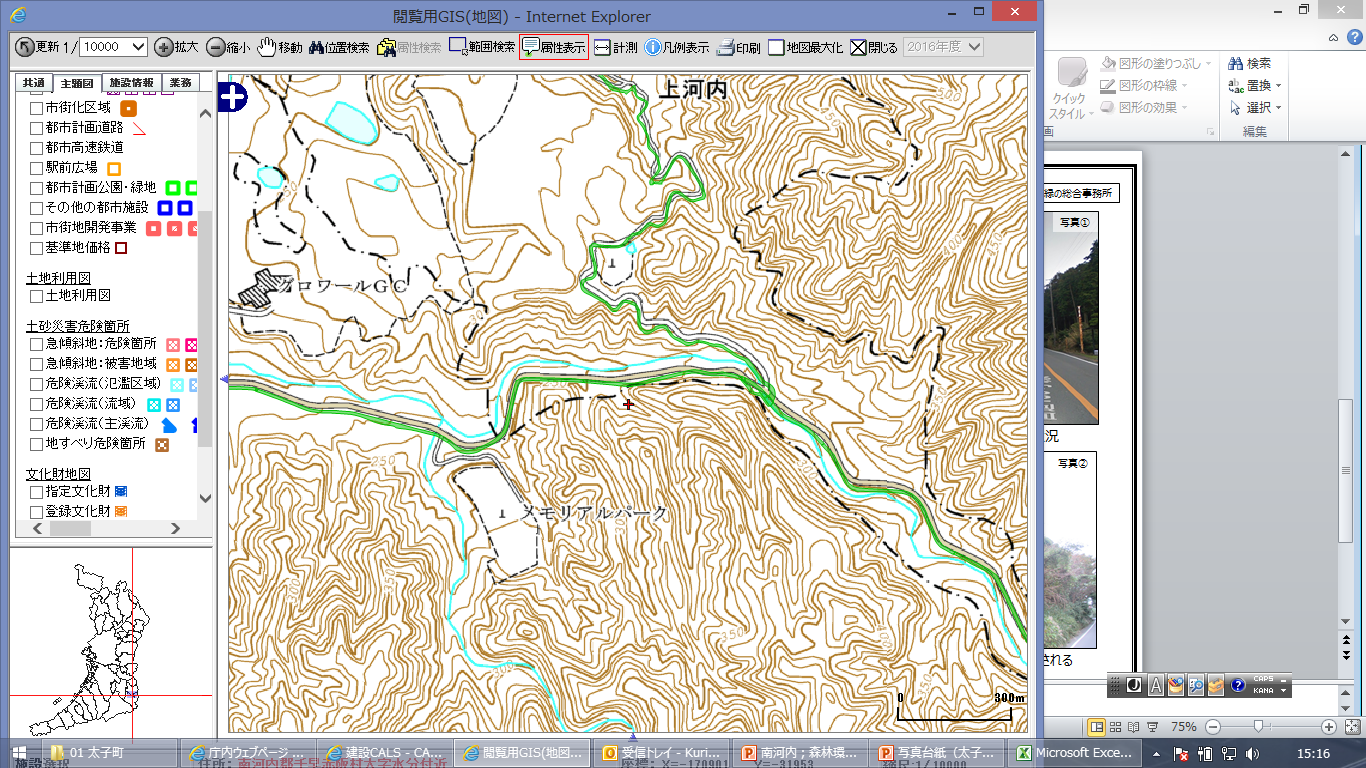 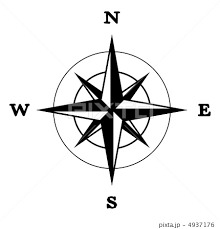 施業前
H29. 2.10 撮影
国道309号
●竹林伐採前後の状況比較写真（H29:２年目）
伐採後
伐採後
施業前
H29. 3. 6 撮影
H29. 8.18 撮影
H29. 7.10 撮影
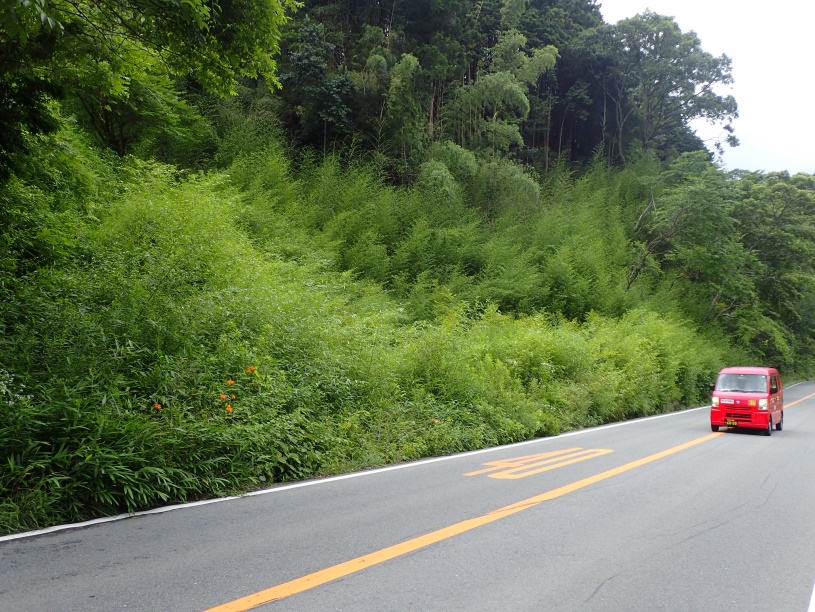 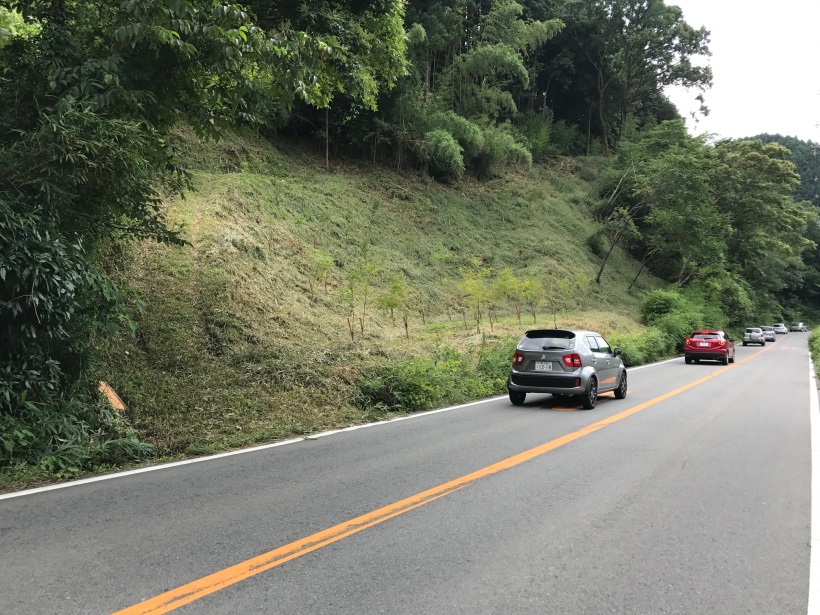 倒木対策工箇所
H29.11.13　第５回森林環境整備事業評価審議会　 現地視察資料
■森林環境整備事業 ～危険渓流の流木対策～　【水分中代地区】　　      大阪府南河内農と緑の総合事務所
●治山ダム設置前後の比較写真
【事業概要】・事業実地場所　 　： 南河内郡千早赤阪村水分地内
　　　　　　・事業対象区域　 　： 崩壊土砂流出危険地区（24.75ha）　　　　　　　　　　　
　　　　　　・保全対象　　　　 ： 人家22戸 および 国道309号
　　　　　　・治山ダム設置箇所 ： 3箇所（H28：2箇所　H29：1箇所予定）
　　　　　　・森林整備面積　　 ： ６.0ha（H28：5.0ha　H29：1.0ha予定）
　　　　　　・流木対策工　　　 ： 400m（H28：300m　H29：100m予定）
　　　　　　・事業費　　　　　 ： H28:40,000千円　H29:34,000千円(予定)
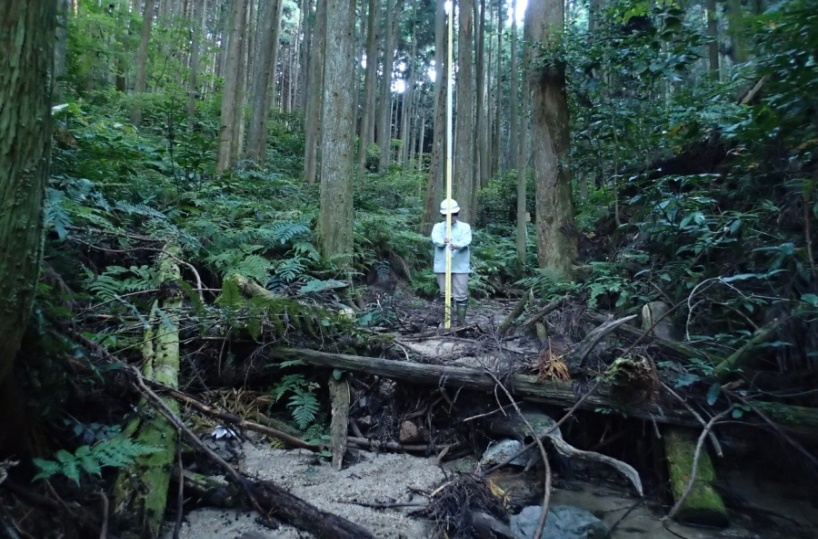 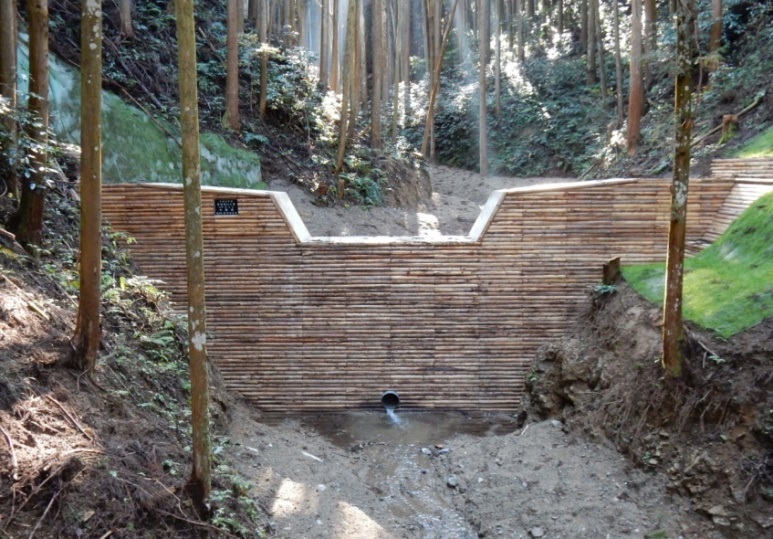 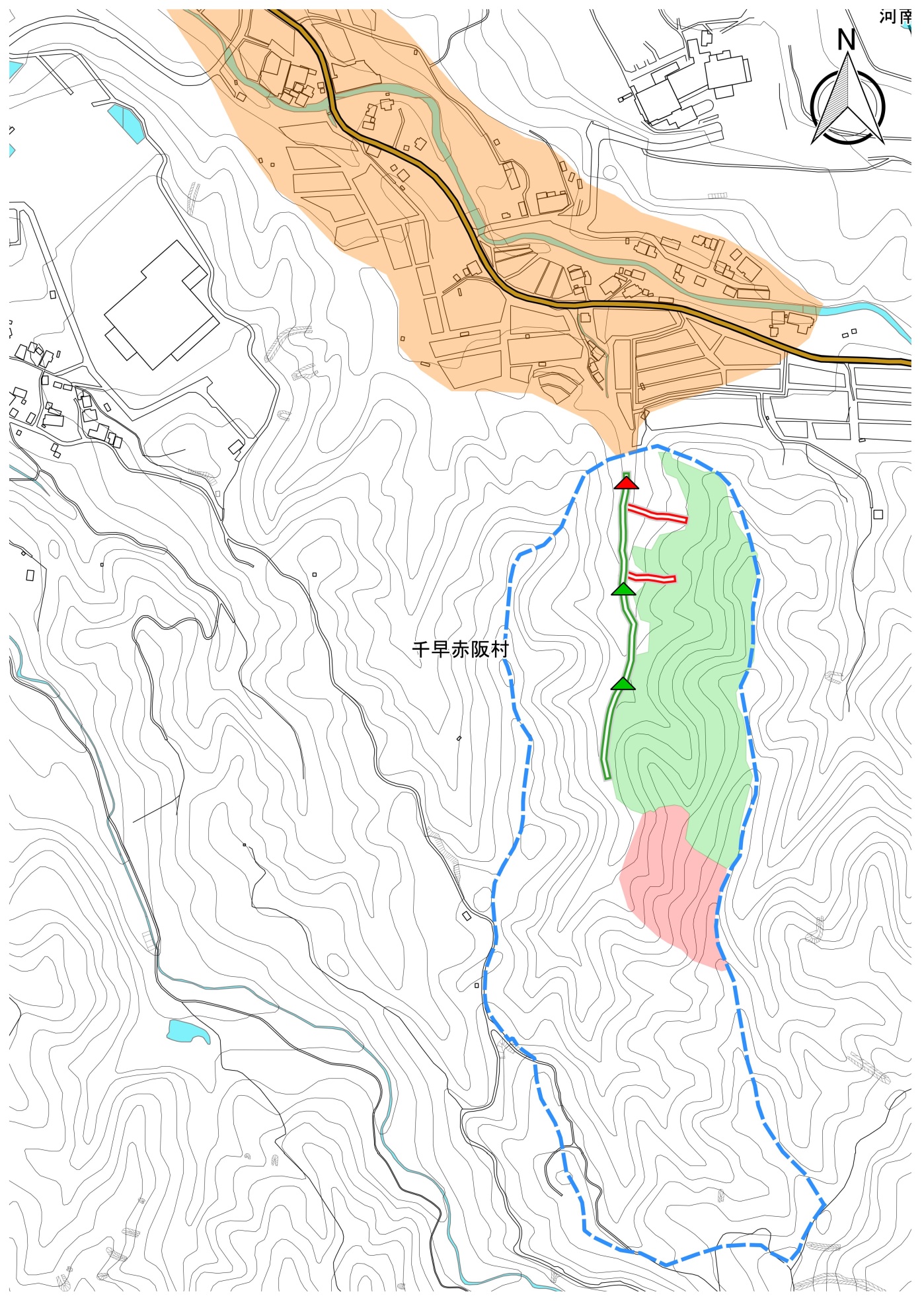 ●森林整備前後の比較写真
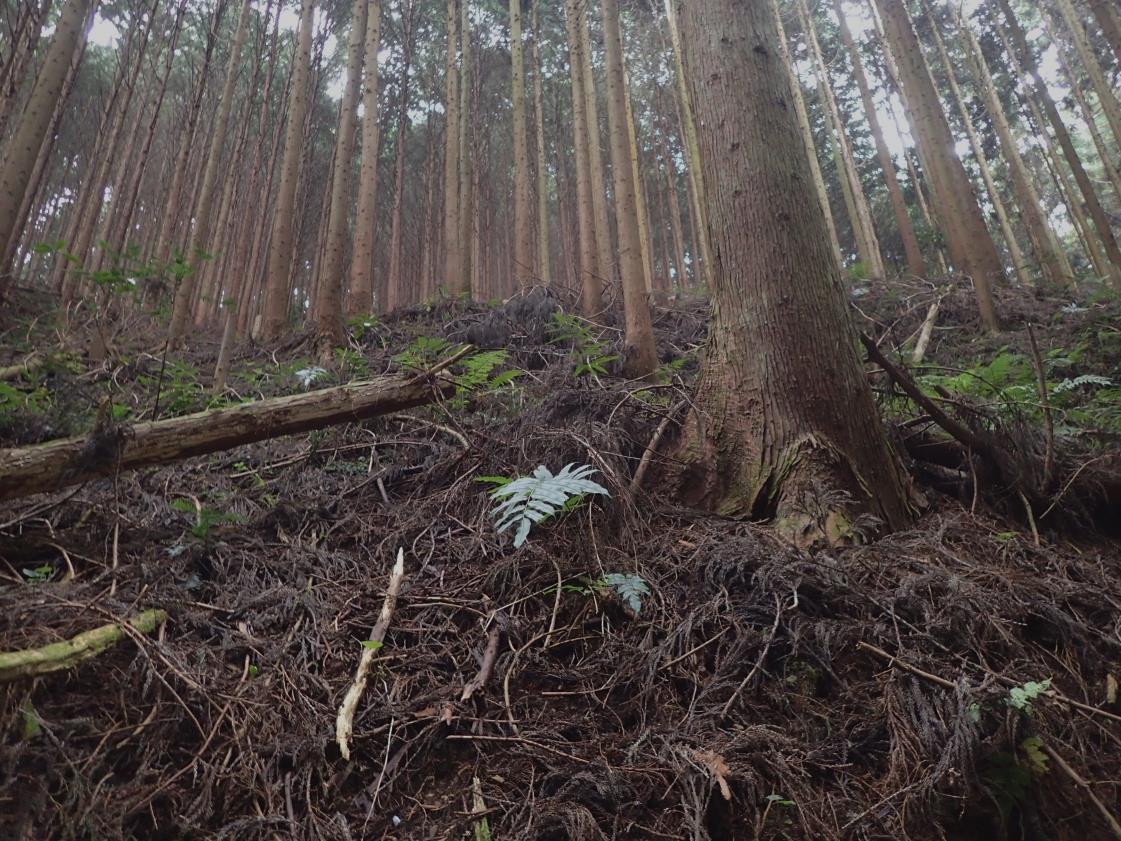 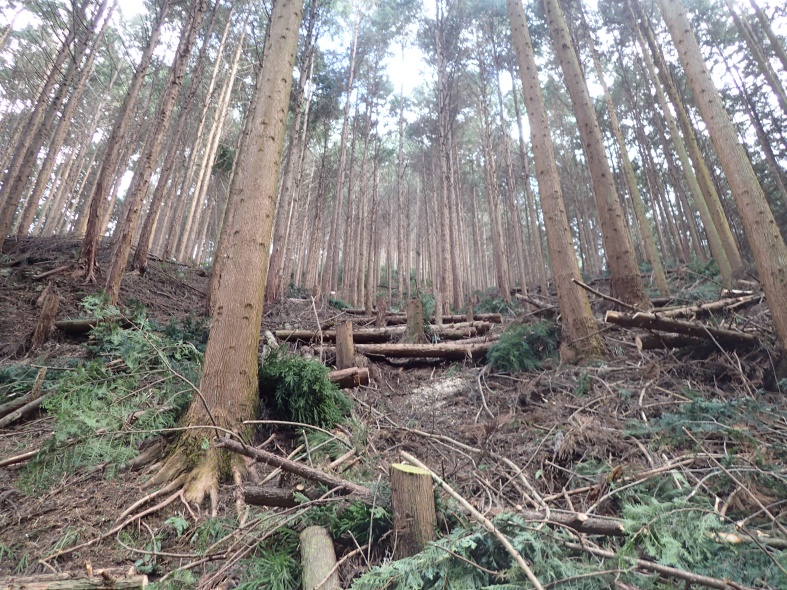 国道309号
●
No.1谷止工
　L=24.0m 
　H=5.0m
No.2谷止工
　L=22.5m 
　H=6.0m
H29.2.24撮影
伐採後
H28.10.28撮影
施業前
着工前
竣工後
H27.10.7撮影
H29.8.15撮影
No.3谷止工
　L=19.5m 
　H=6.0m
流木対策100m
●H29.10.21~22の台風21号通過前後の比較写真
（谷止工が流下した土石をせき止め、下流の家屋や道路への被害を未然に防止）
森林整備
5.0ha
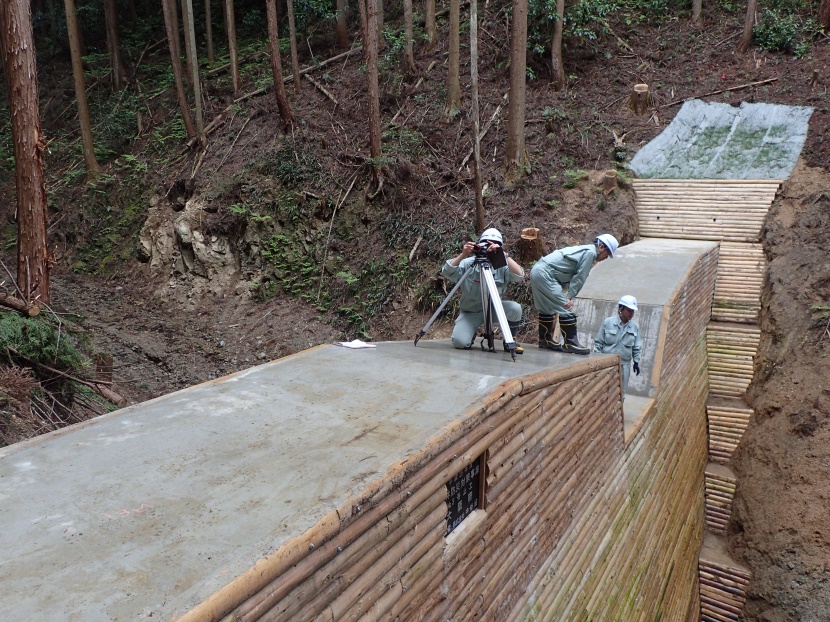 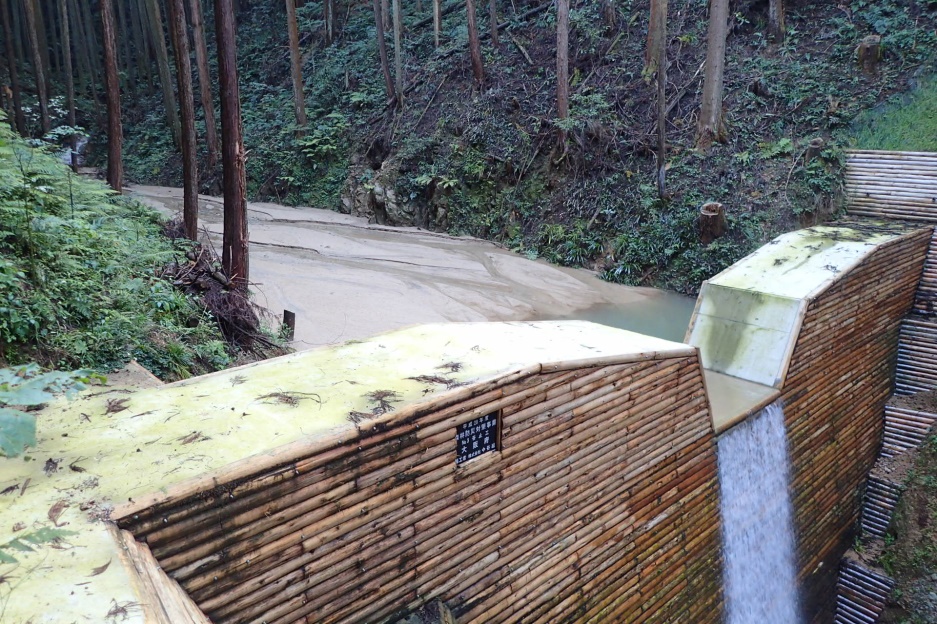 流木対策300m
森林整備
1.0ha
治山ダム（H28）
治山ダム（H29）
森林整備 (H28）
森林整備 (H29）
流木対策(H28）
流木対策(H29）
【凡例】　　　　　　
　　　　　山地災害危険地区
　　　　　保全対象　　
　　　　　写真撮影位置
●
H29.5.9撮影
H29.10.23撮影
竣工後
満砂状況